Vine, tree or bush?
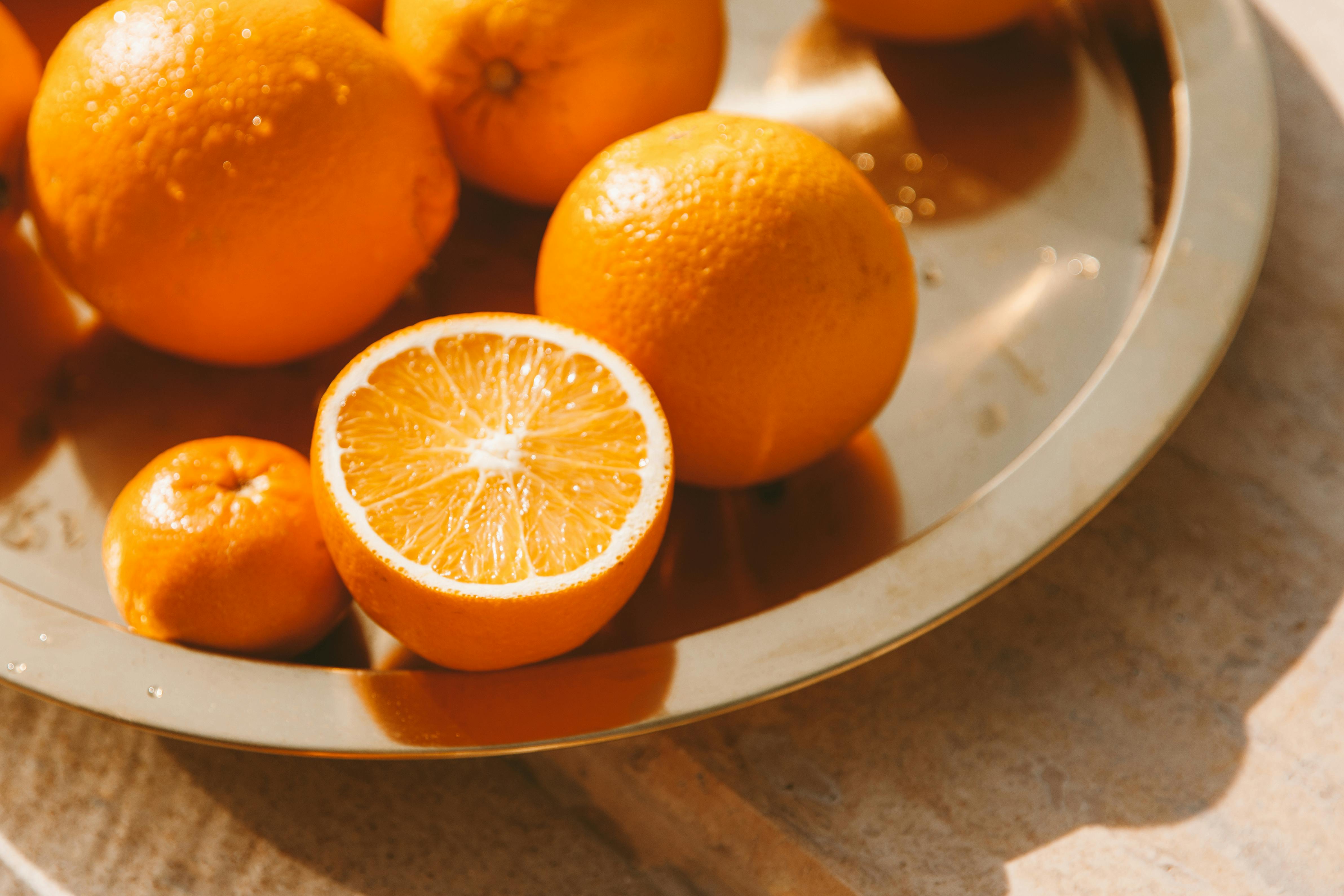 Vine,
tree 
or 
bush?
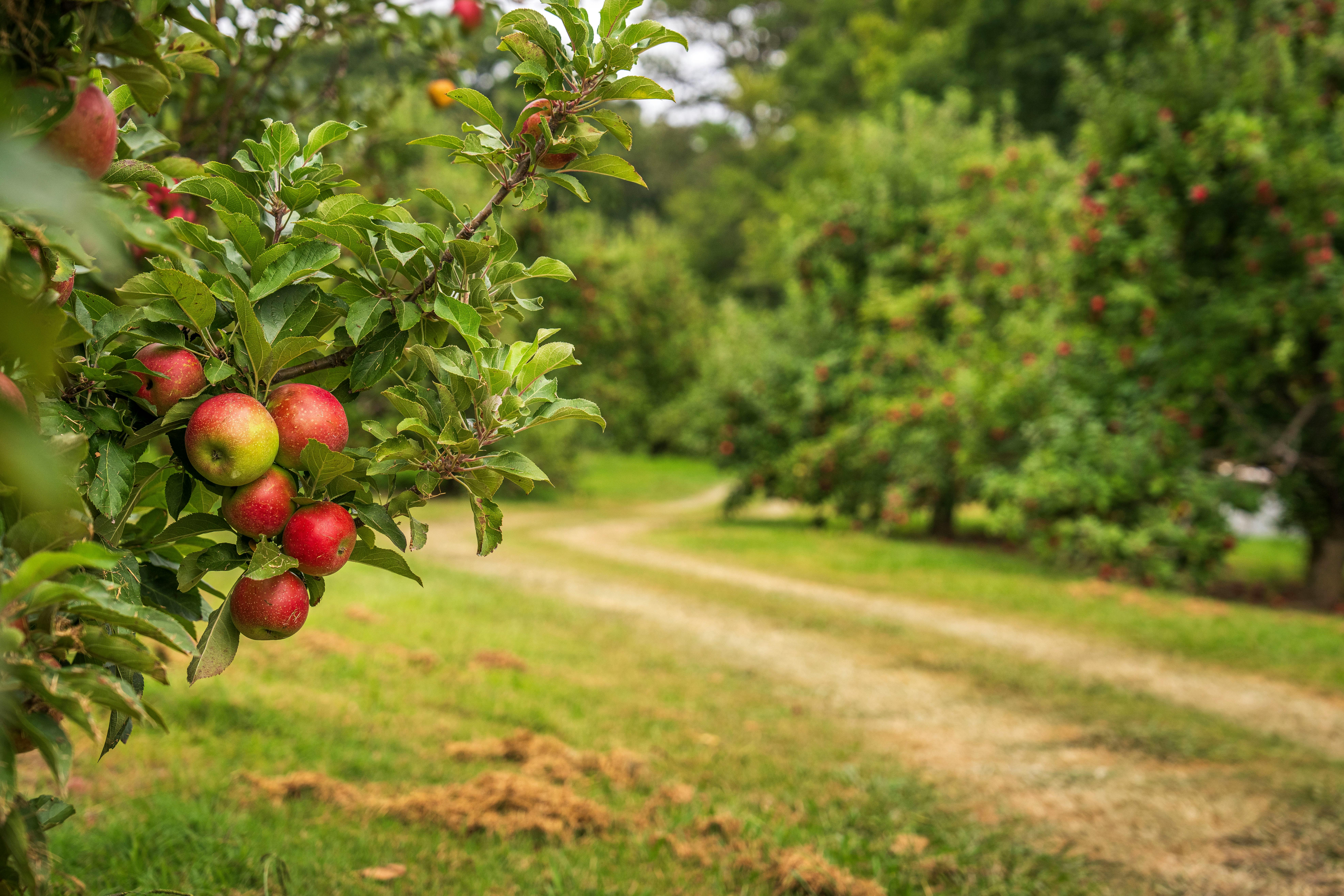 tree
Vine,
tree 
or 
bush?
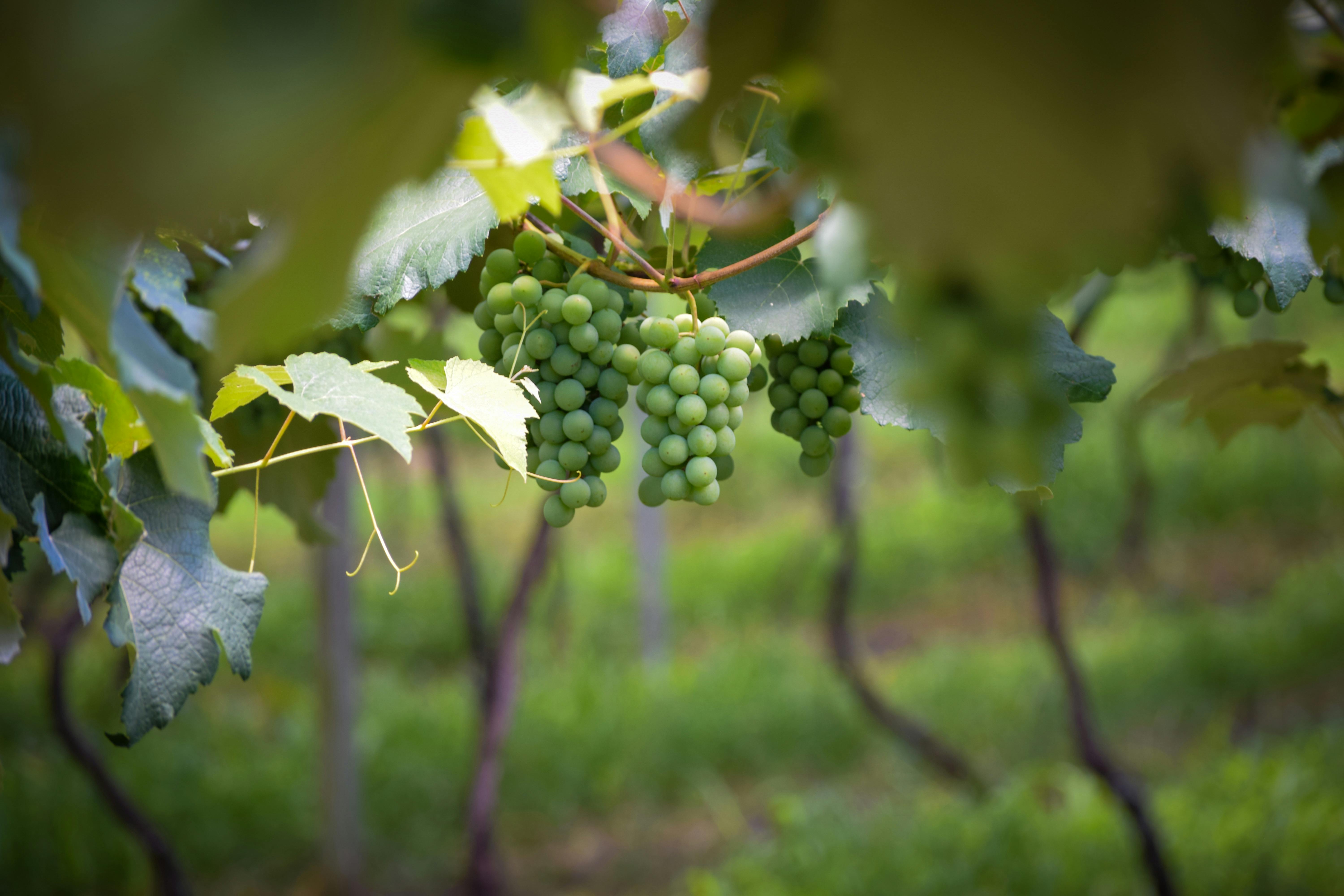 Vine
Vine,
tree 
or 
bush?
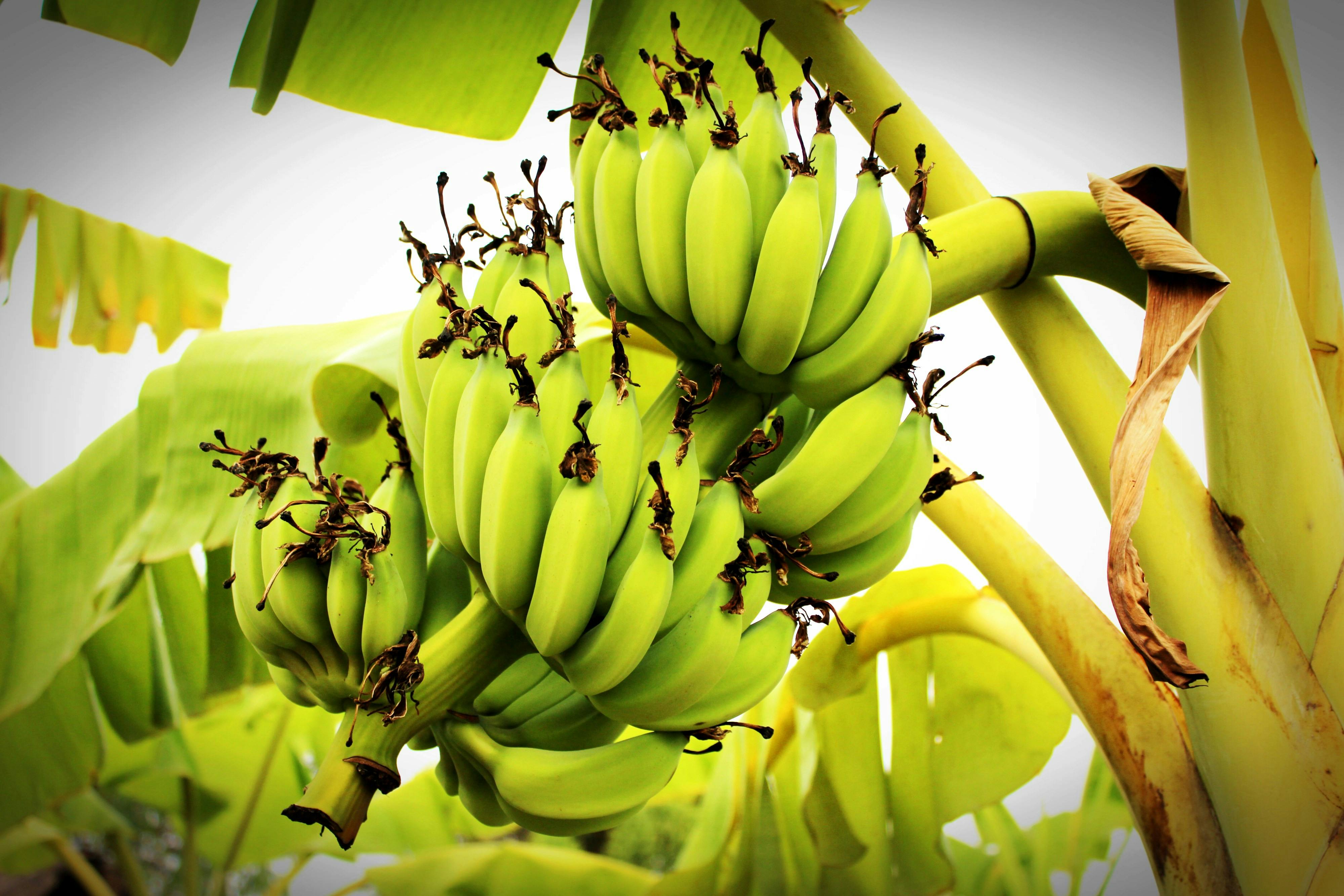 tree
Vine,
tree 
or 
bush?
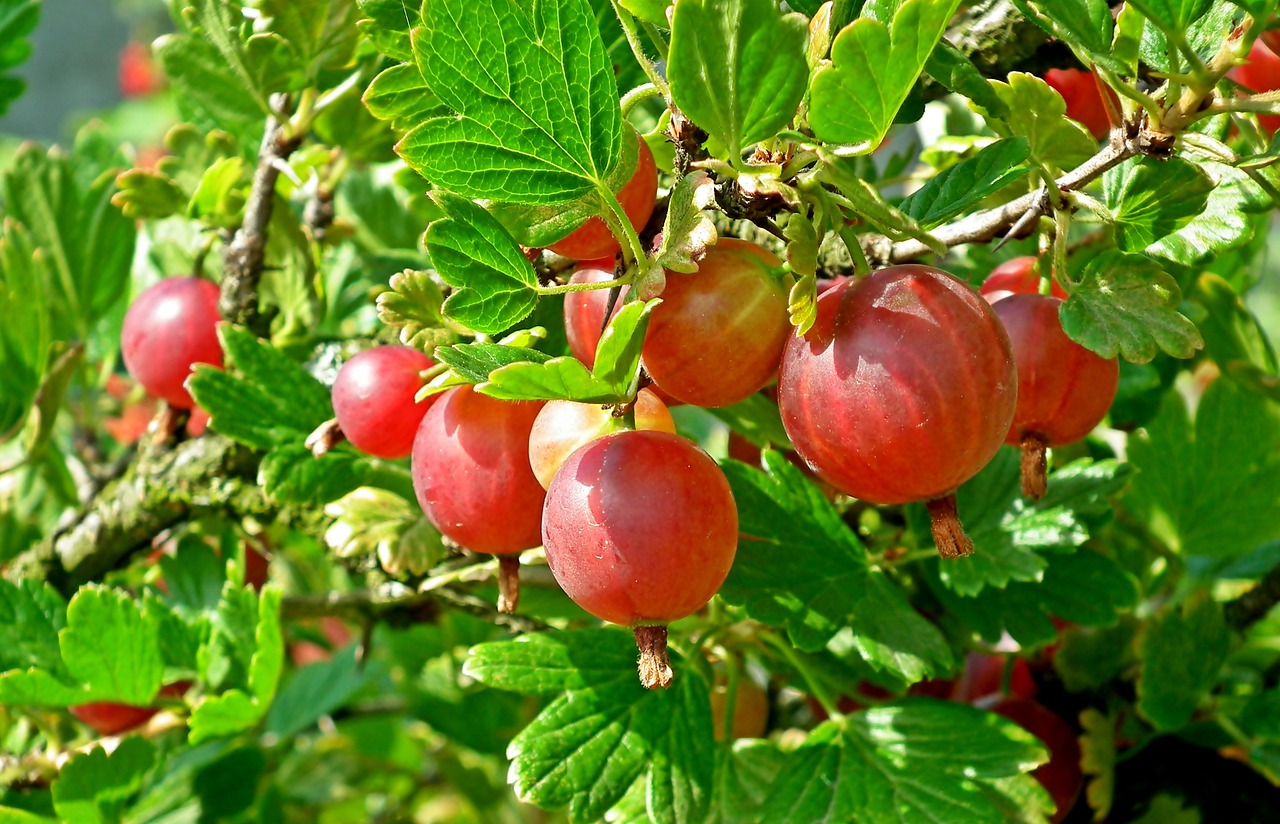 bush
Vine,
tree 
or 
bush?
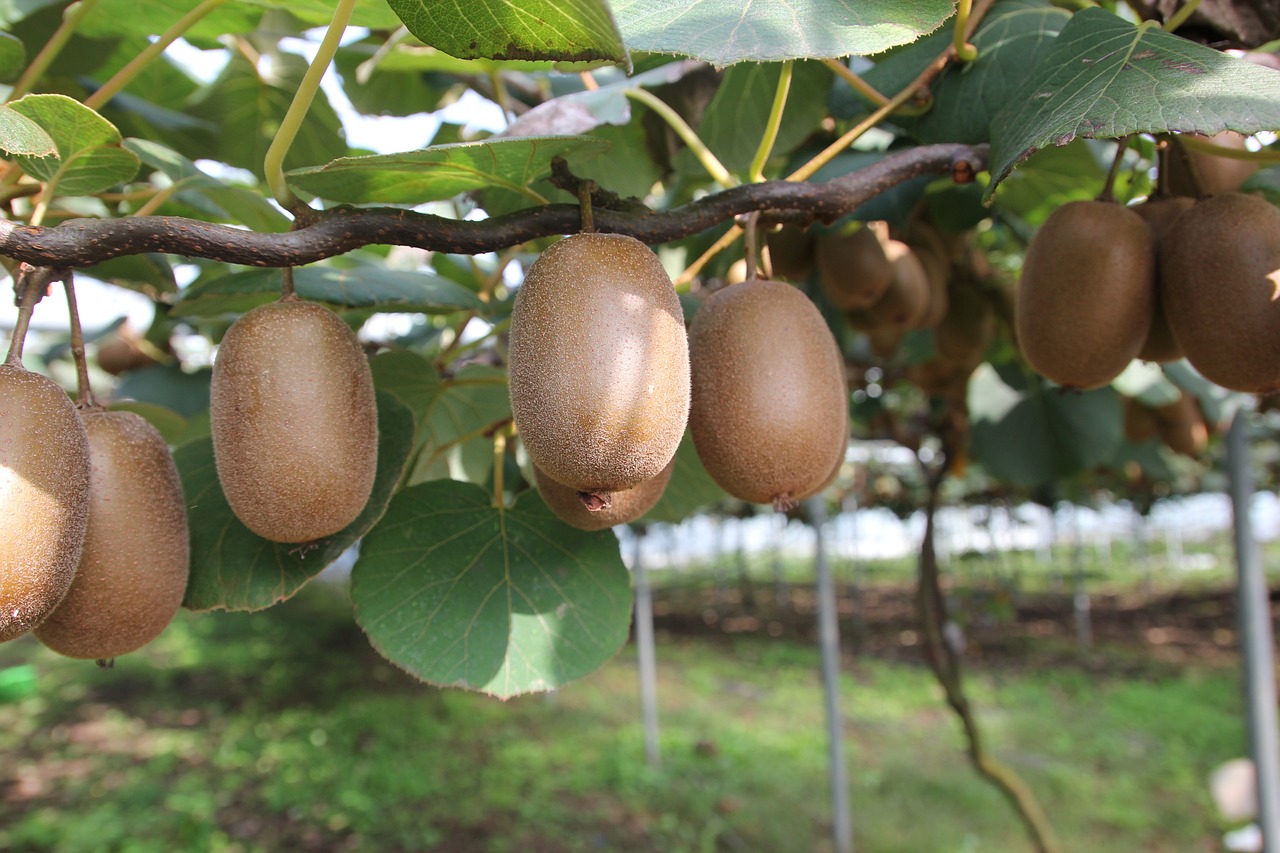 Vine
Vine,
tree 
or 
bush?
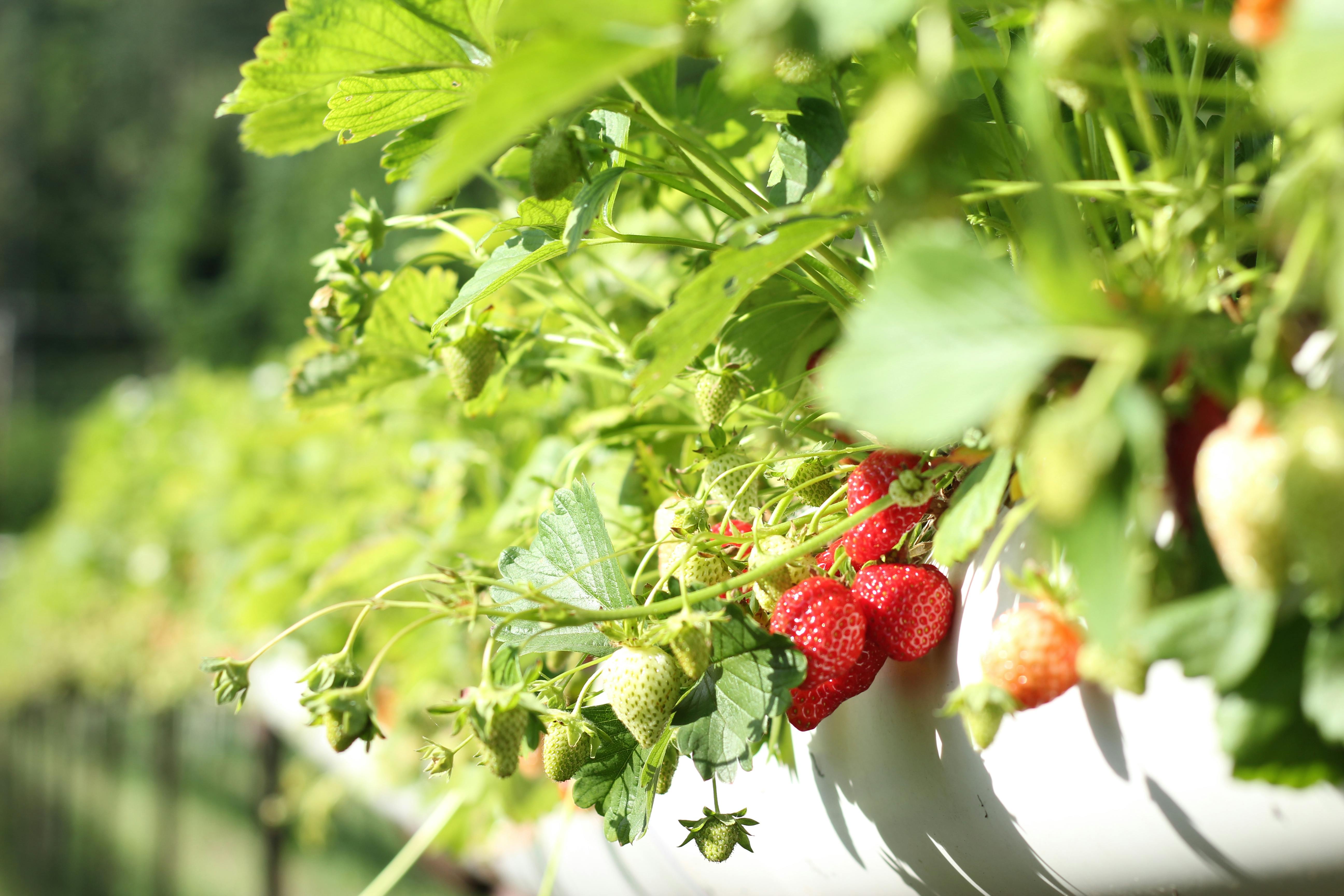 bush
Vine,
tree 
or 
bush?
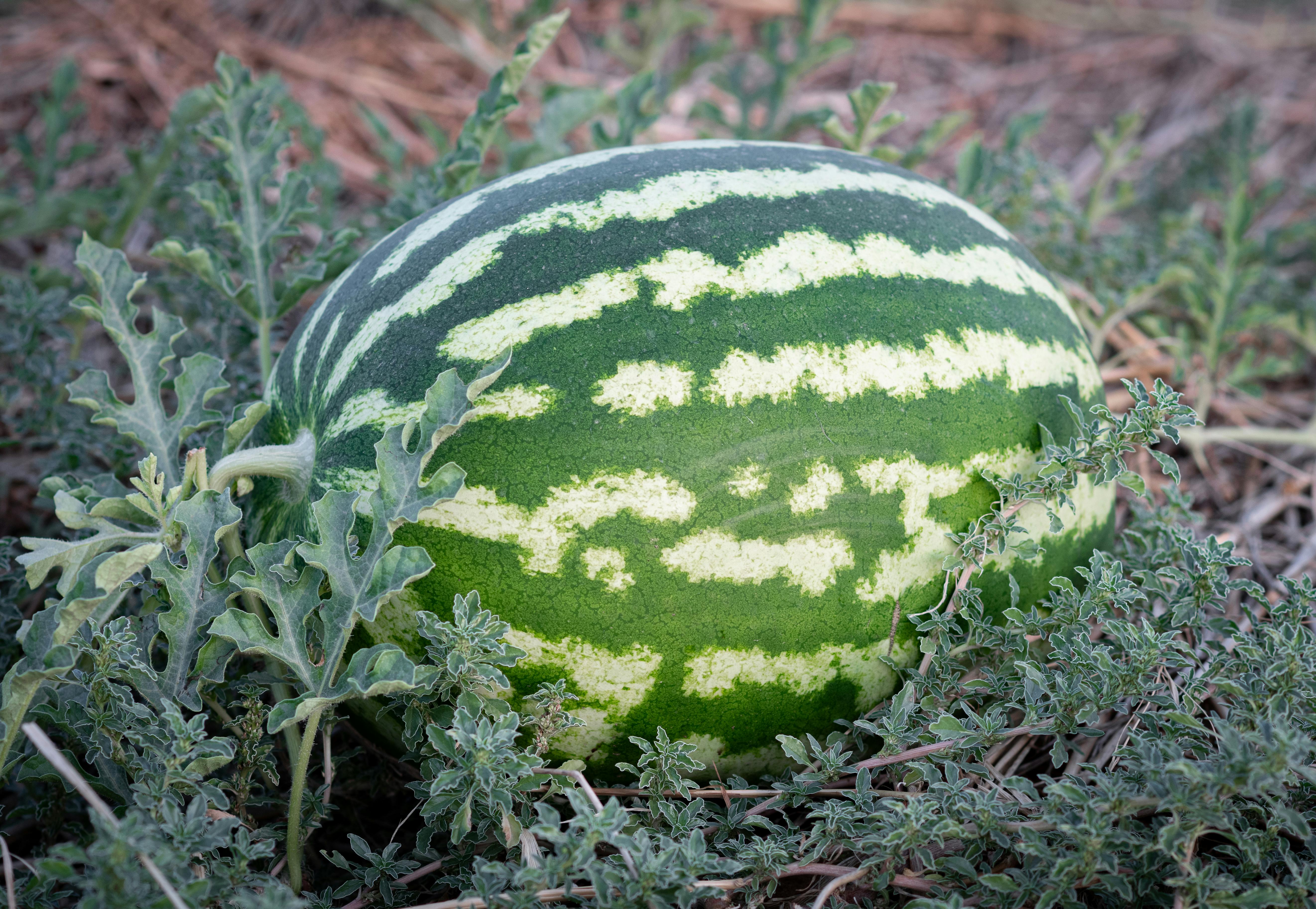 Vine